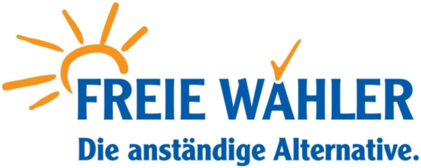 EU at the Crossroads: 
How will 2017 national elections change the face of Europe


The Impact of the forthcoming 
German federal elections
05 / 05 / 2017 Bratislava									Karl Ilgenfritz, M.A.
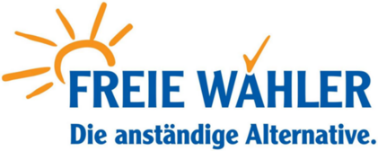 ”Stable pro-European majorities will continue 
in the Bundestag“
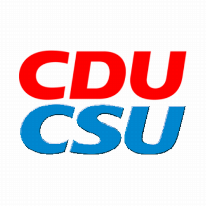 Consensus on Europe in the political center
Political isolation of right-wing populism in the parliaments
 No perspectives for government participation
 A pro-European will become the next chancellor: Merkel or Schulz
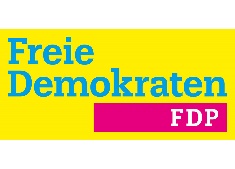 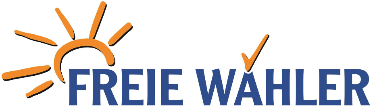 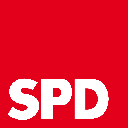 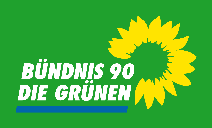 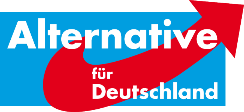 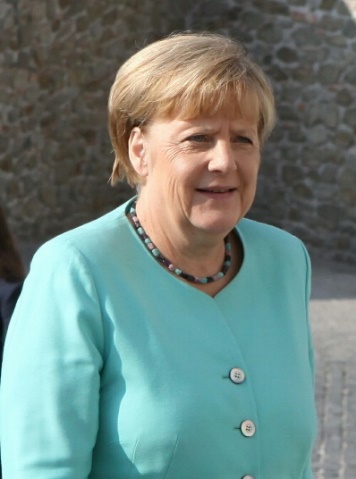 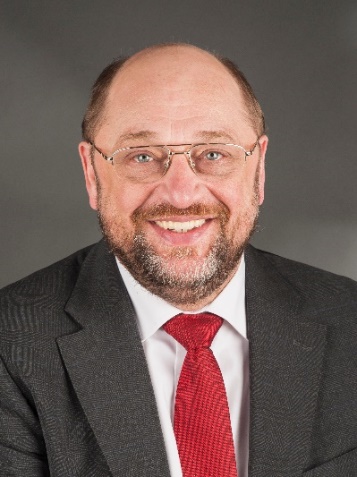 36 %		29 %
05 / 05 / 2017 Bratislava									Karl Ilgenfritz, M.A.
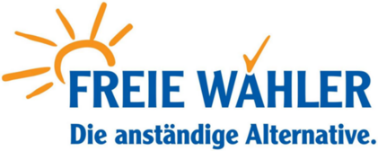 “The danger of a left-wing eurosceptic coalition is imminent“
A red-red-green soft eurosceptic government is possible



For the Left, the EU is…
…“neo-liberal”
…“militaristic”
…“undemocratic”
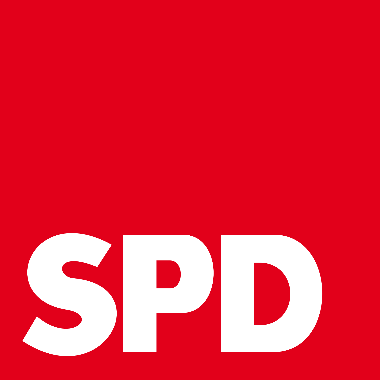 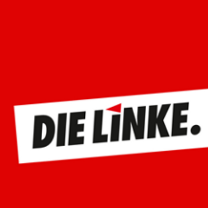 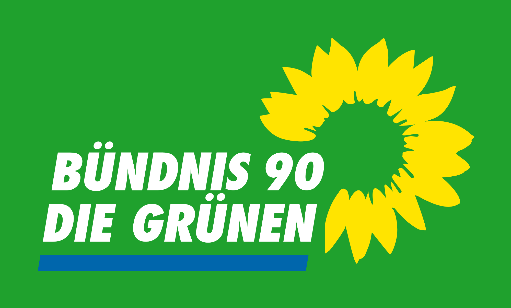 05 / 05 / 2017 Bratislava									Karl Ilgenfritz, M.A.
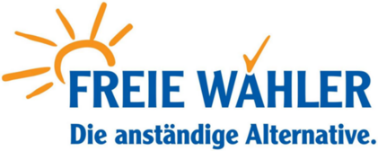 “The trap of the ‘grand coalition‘“
The Austrian case
The German case
Two pro-European coalitions are possible
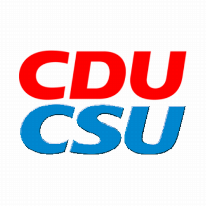 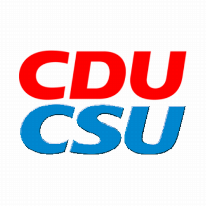 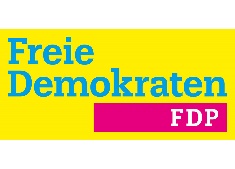 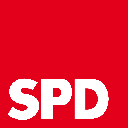 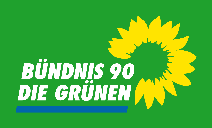 „Jamaica Coalition“
„Groko“
05 / 05 / 2017 Bratislava									Karl Ilgenfritz, M.A.
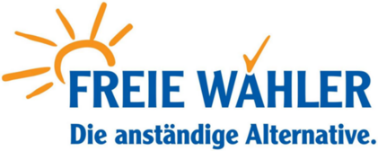 “Germany has good chances to succesfully 
contain right-wing populism“
Constantly quarrels inside right-wing populist/extremist organisations
The historical heritage: Germany remarkably resistant to the virus of right-wing populism/extremism



5% threshold
Low turnout rates could strengthen right wing populism
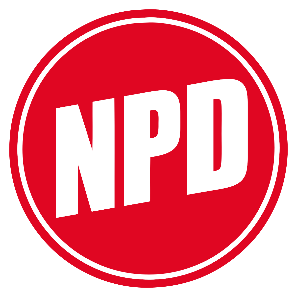 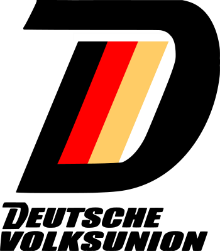 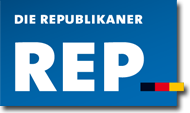 1969: 4.3 percent
1990: 2.1 percent
1998: 1.2 percent
05 / 05 / 2017 Bratislava									Karl Ilgenfritz, M.A.
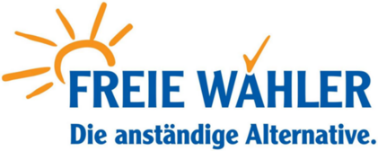 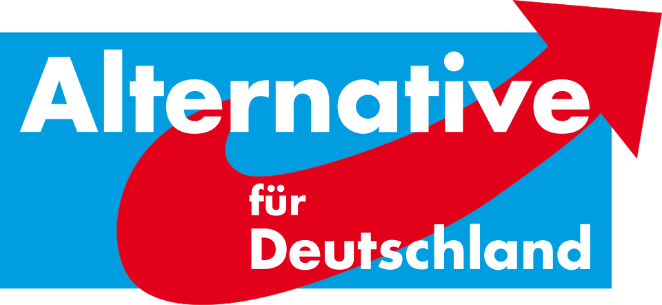 Short digression: The „Alternative für Deutschland“

Huge financial resources 
Comprehensive mobilisation via social media
Represented in 11 regional Parliaments (147 of 1855 mandates by now)
Represented in 2 EP groups (ENF and EFD²)
Could be third-strongest party and opposition leader
05 / 05 / 2017 Bratislava									Karl Ilgenfritz, M.A.
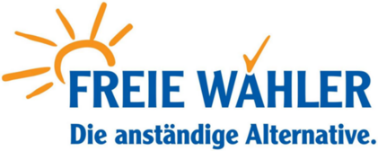 Development of the AfD up till now
05 / 05 / 2017 Bratislava									Karl Ilgenfritz, M.A.
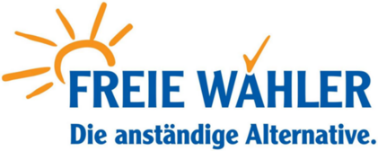 European Comparison of right-wing populist parties
05 / 05 / 2017 Bratislava									Karl Ilgenfritz, M.A.
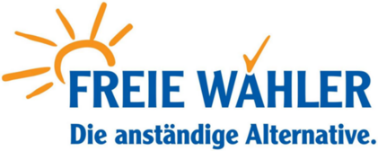 “Right-wing populism could indirectly shape the political landscape: higher resistance to EU integration is conceivable“
Hard eurosceptiscism could be represented in the Bundestag  

Soft euroscepticism in the conservative camp will be stuck between a rock and a hard place  The Tories‘ fate

	 Impact on the German agenda on EU integration
05 / 05 / 2017 Bratislava									Karl Ilgenfritz, M.A.
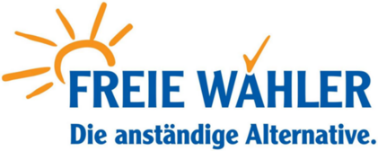 “Free Voters play a key role to hamper right-wing populism“
The Free Voters‘ role in the formation of the AfD
Eurosceptic
Pro-European
FREIE WÄHLER
(Party)
Support in 2012/13
Wahlalternative 2013
(Kind of Political Action Committee)
First German party criticising the European monetary policy
AfD
(Party)
05 / 05 / 2017 Bratislava									Karl Ilgenfritz, M.A.
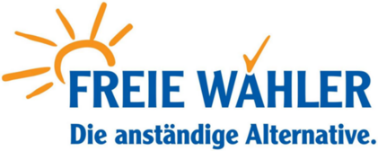 The contribution of the Free Voters against right-wing populism
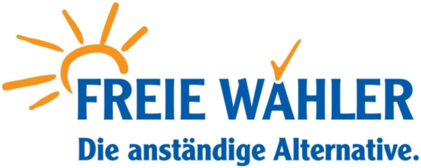 „The reputable Alternative“
05 / 05 / 2017 Bratislava									Karl Ilgenfritz, M.A.
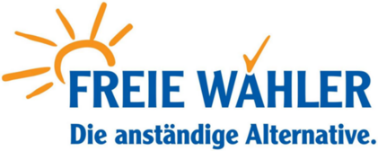 Conclusion
A big pro-European majority is out of question

		 Good chances to maintain a pro-European course

2 possible scenarios of a restrained policy on Europe:

A left-wing ‘soft eurosceptic‘ government could block a pro-European reform agenda

The right-wing populists‘ ‘hard euroscepticism‘ could indirectly shape a pro-European reform agenda
	
		 The Franco-German Tandem could slow down
05 / 05 / 2017 Bratislava									Karl Ilgenfritz, M.A.